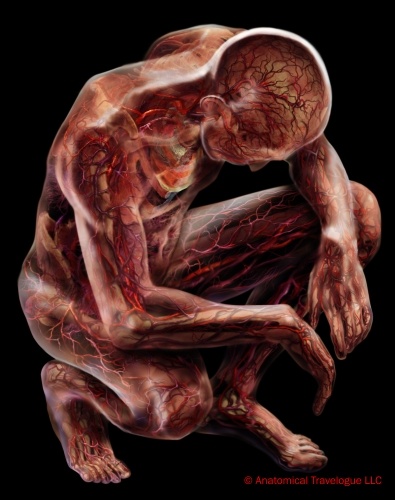 Cardio Vascular System(Circulatory system)
Ajith Sominanda
Department of Anatomy
Lecture outline
Why a circulatory system ?
Arrangement of  the CVS
Vascular tree-Gross Anatomy
CVS histology
Circulatory system; Why?
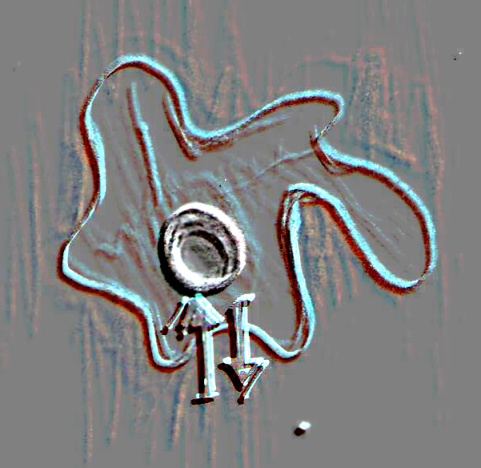 Amoeba in motion
[Speaker Notes: Need of a circulatory system]
Circulatory system; Why?
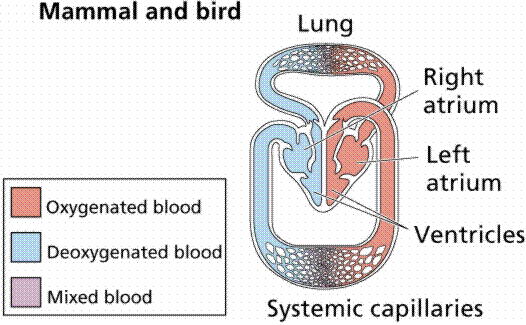 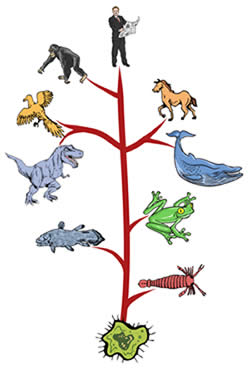 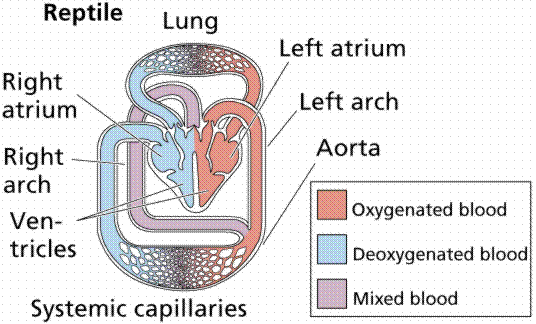 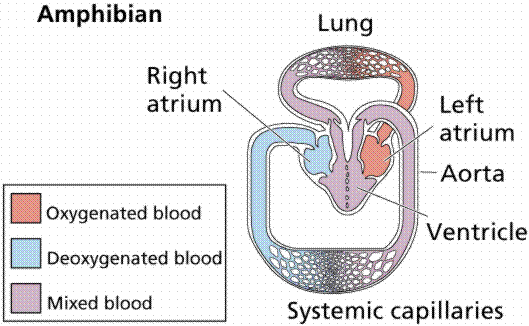 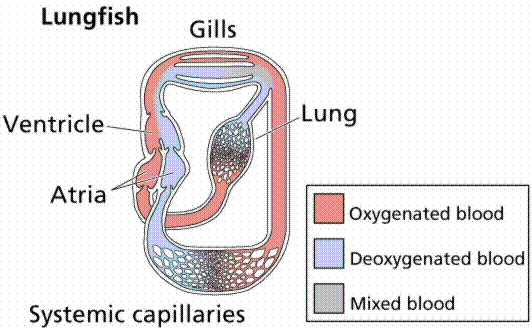 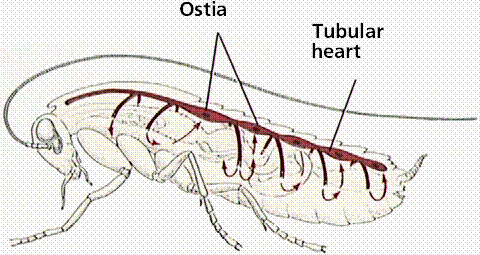 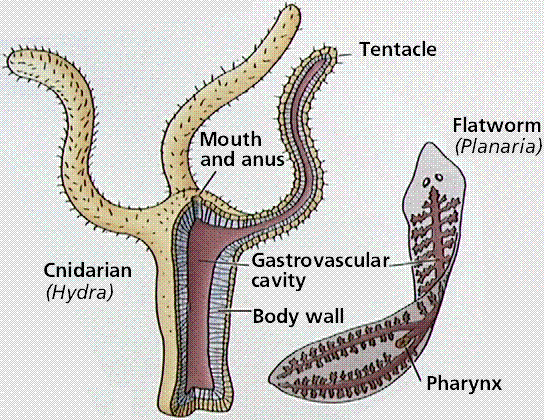 [Speaker Notes: Evolution of circulatory system]
Circulatory system; Why?
[Speaker Notes: An essential Co/ordinator of other system]
Functions of circulatory system
Transport of materials and cells by continuous movement of blood 
Gases
Nutrients
Waste products
Components of immune and endocrine system
Thermoregulation
Components of human circulatory system
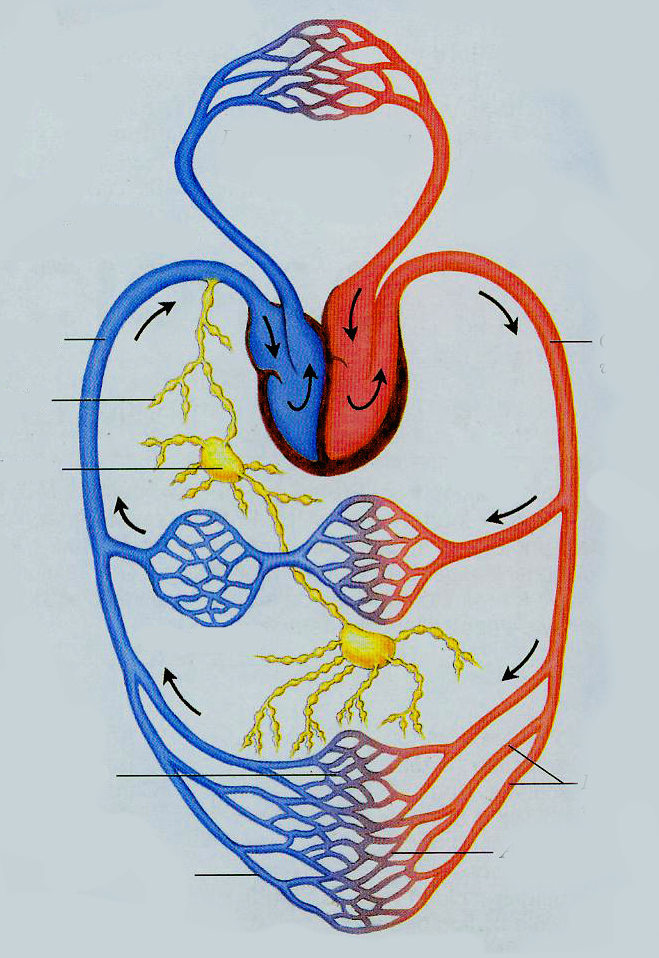 Blood vascular system (closed) 
Heart
Arteries and arterioles (conduction  / distributing vessels)
Capillaries (exchange vessels)
Venules and veins (capacitance vessels)
Pulmonary circulation
Heart: left chambers (oxygenated blood)
Heart: right chamber s (De-oxygenated blood)
Conducting  vessels
Capacitance vessels
(Veins)
Lymphatics
Lymph nodes
Distributing vessels
Lymph vascular system (open)
Lymphatics
Lymph nodes
Arterioles
Venules
Exchange vessels
(Capillaries)
[Speaker Notes: Recalling AL & high school knowledge
Working classification]
Vascular tree- Gross anatomy
Overall arrangement
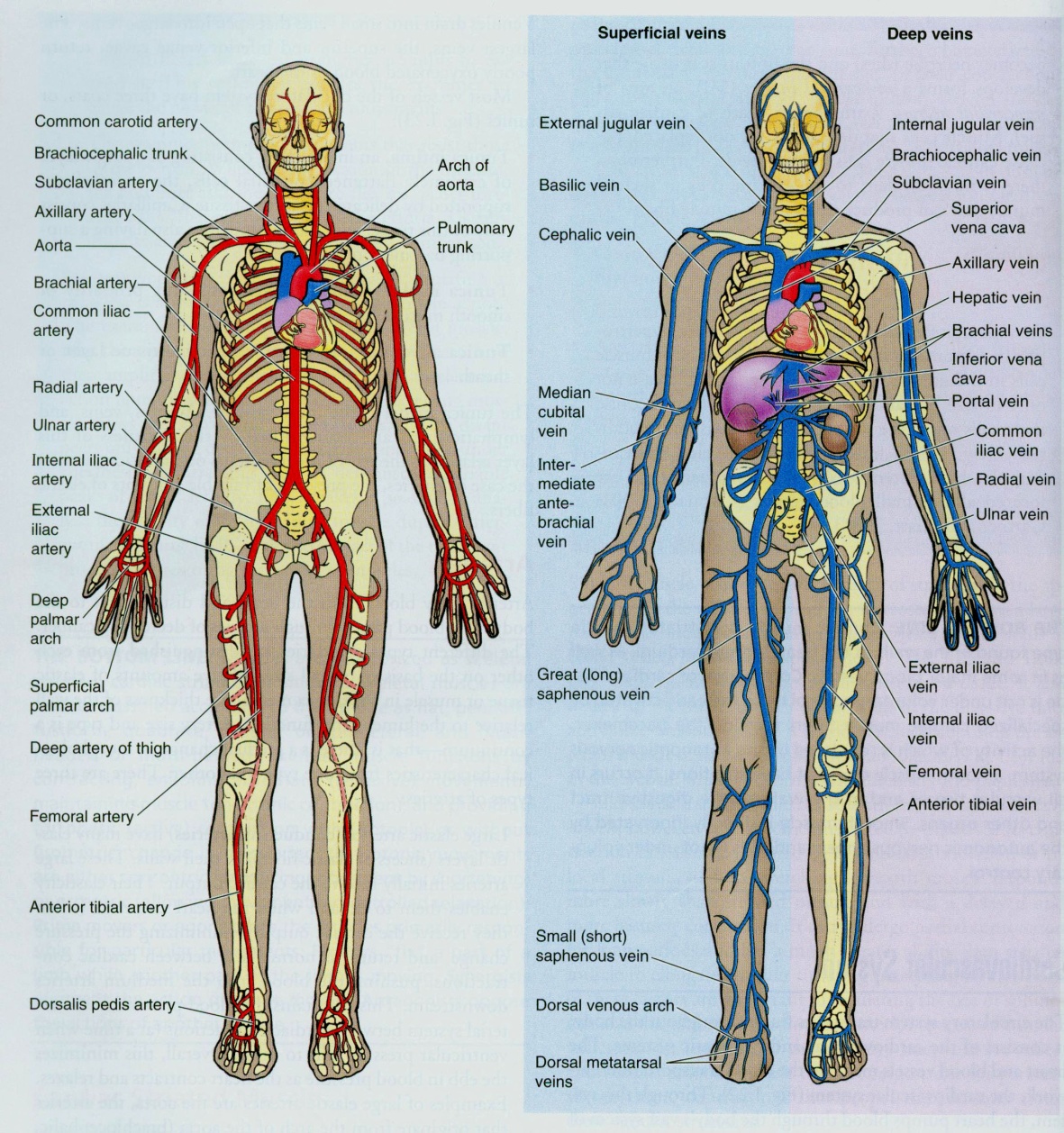 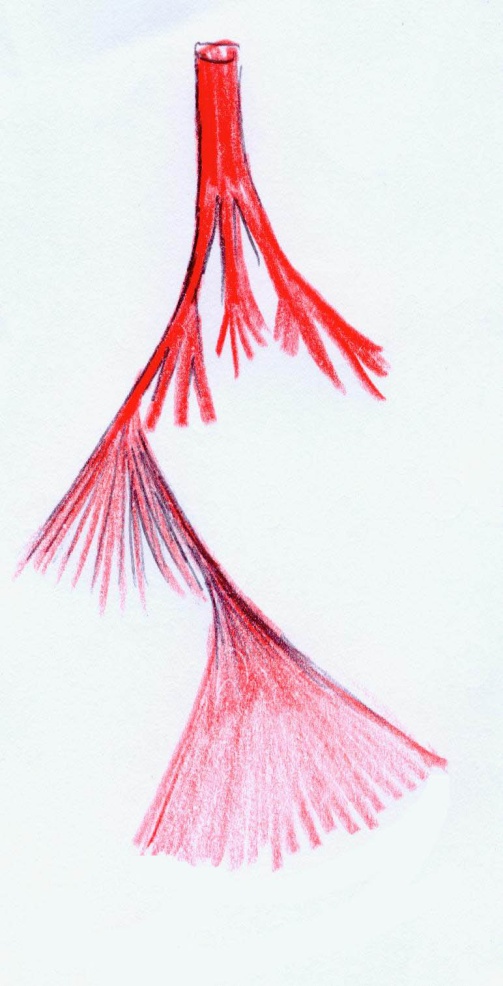 Aorta
(2-2.5 cm)
Large and medium size arteries
(100-200)
Arterioles
(4 * 106 )
(<300 µm)
Capillaries
(16 * 106 )
(7 µm)
[Speaker Notes: Pathway, movement of the blood starting from heart
Extensive branching pattern]
Heart, great vessels and 
circulation in thorax
Arch of aorta
Pulmonary 
artery
Superior vena cava
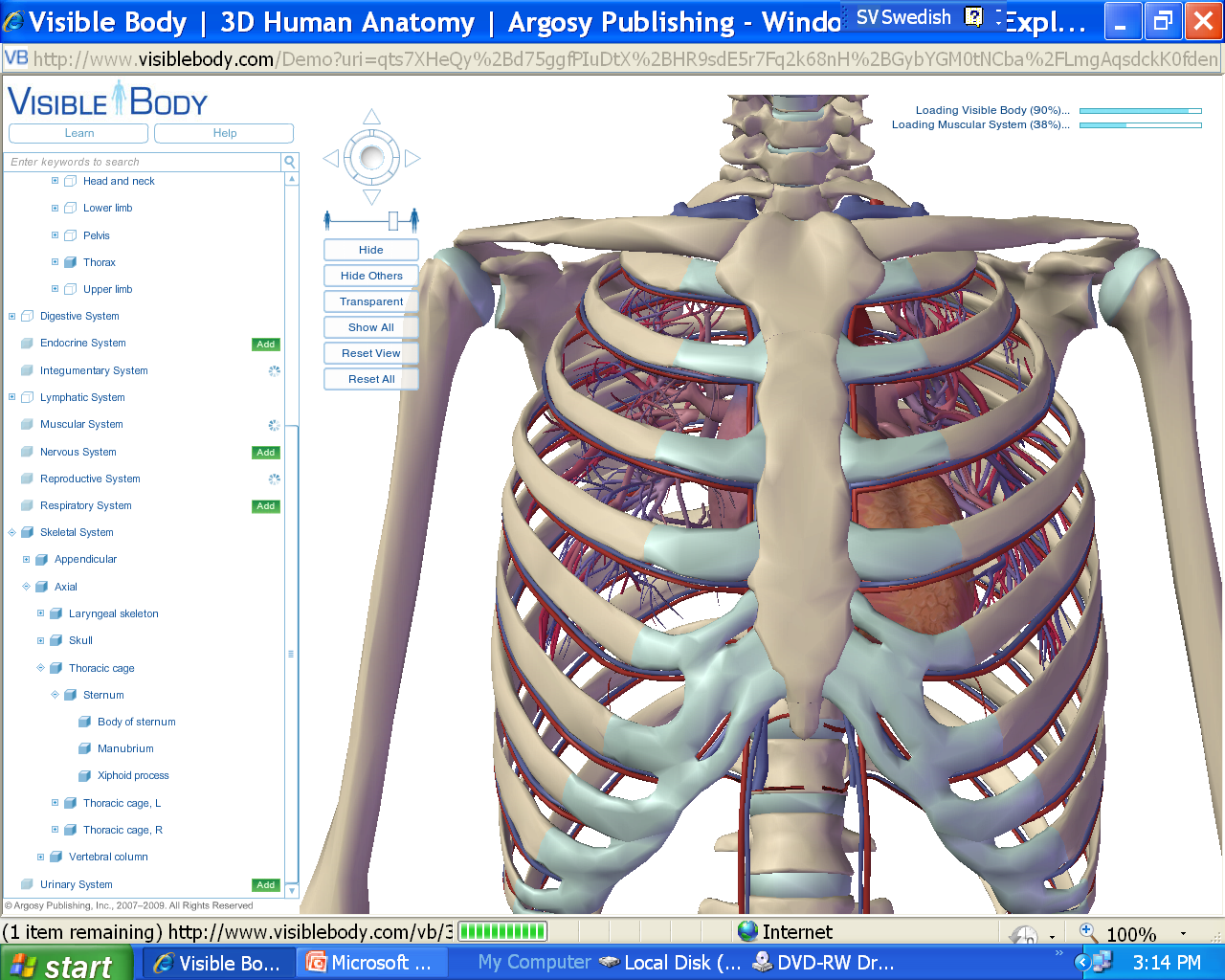 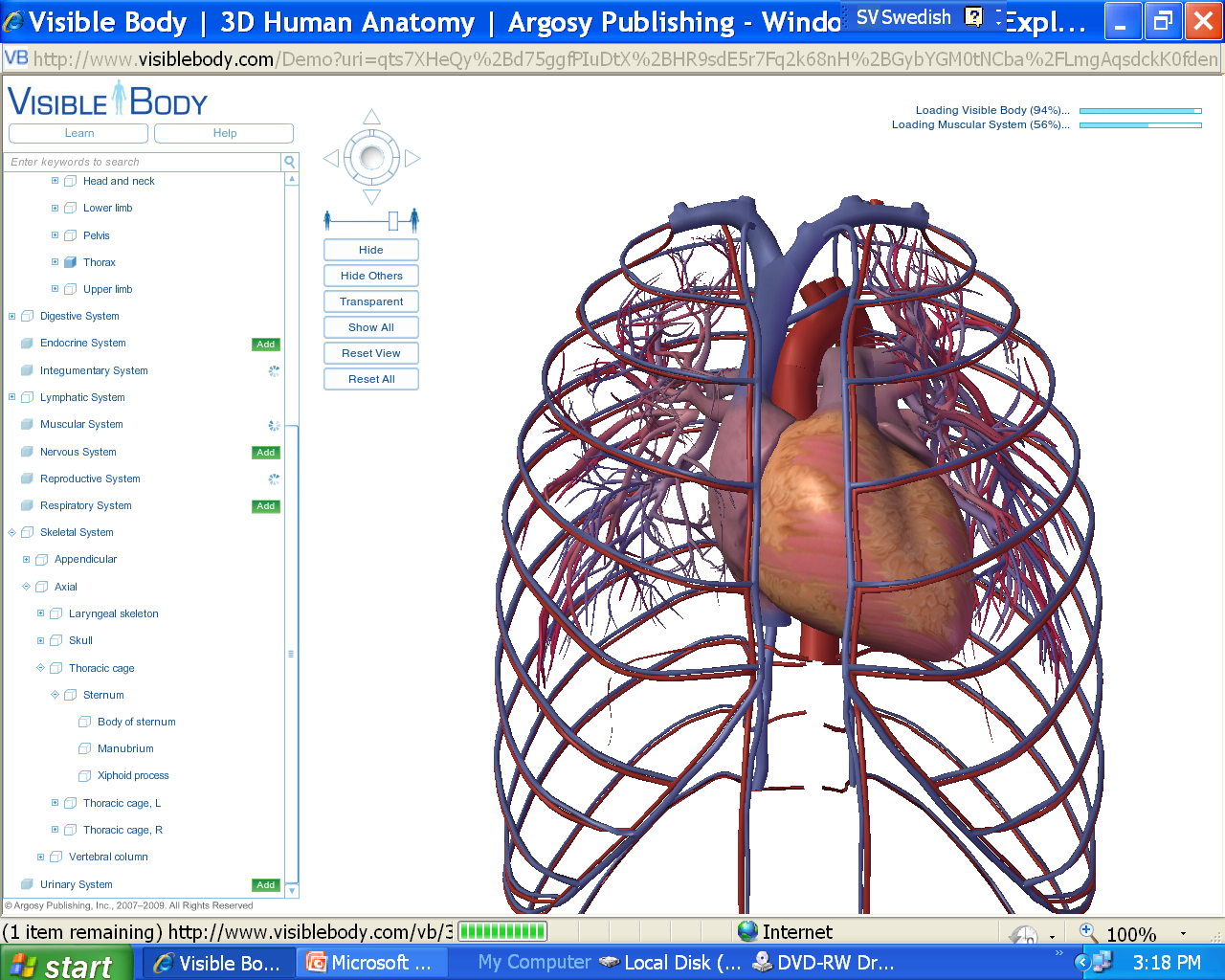 Inferior vena cava
RA
RV
LV
Intercostal vessels
[Speaker Notes: Recall the thorax dissection
Heart is a main organ in mediastinum along with its great vessels
Recall circulation in thorax]
Heart, great vessels
Circulation in axilla and upper arm
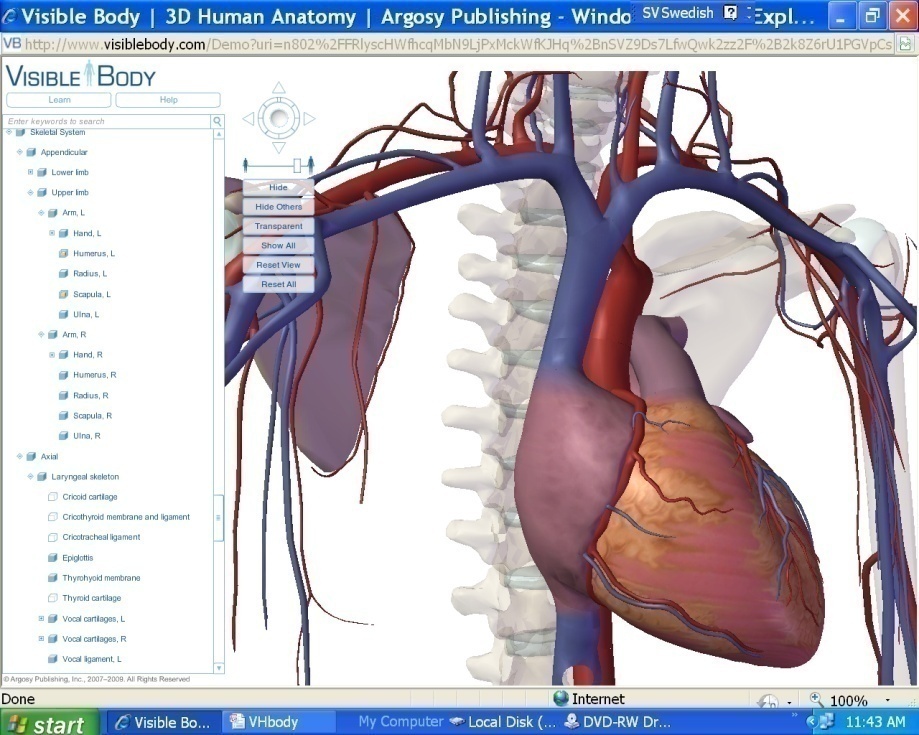 Axillary artery & vein
Subclavian artery & vein
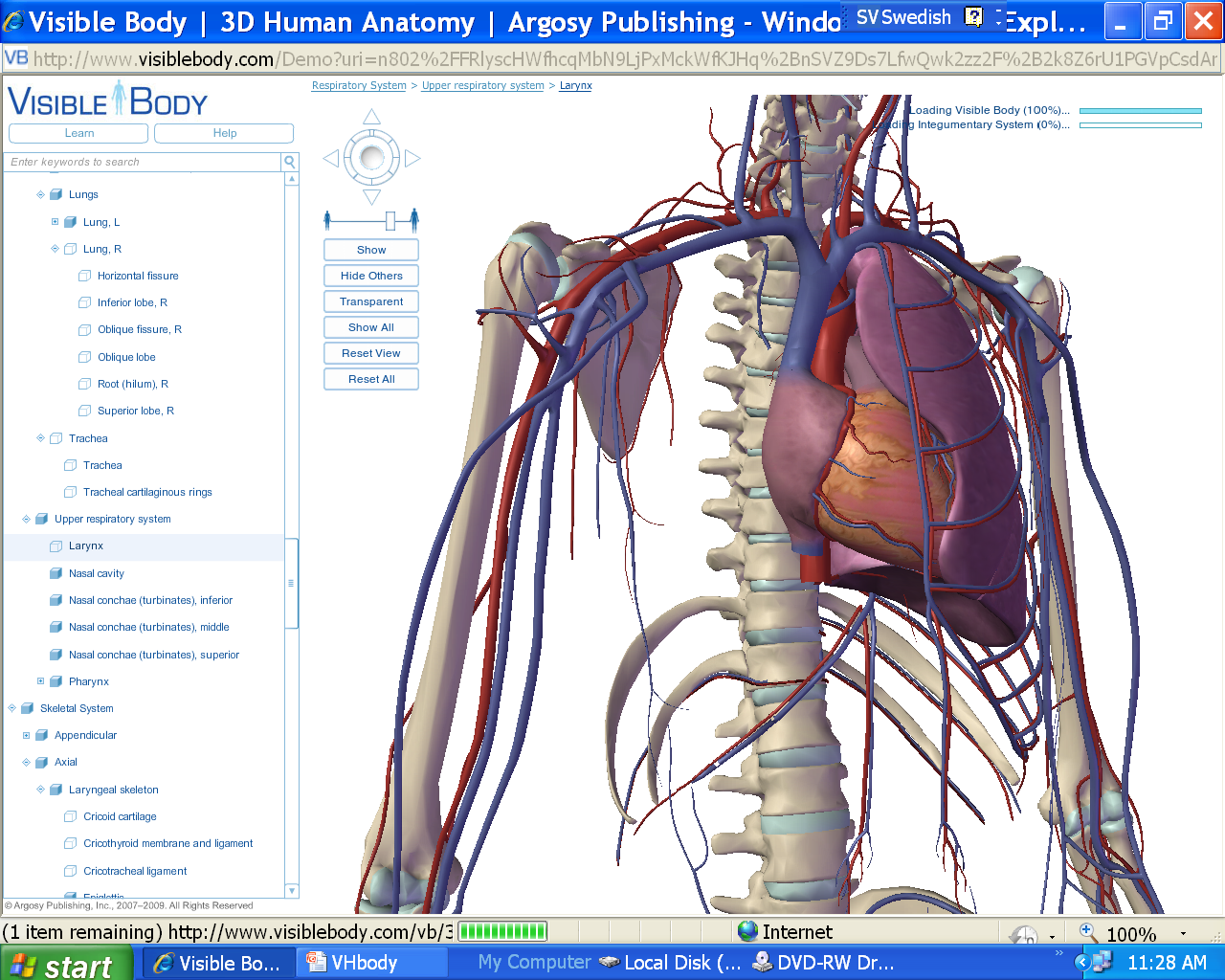 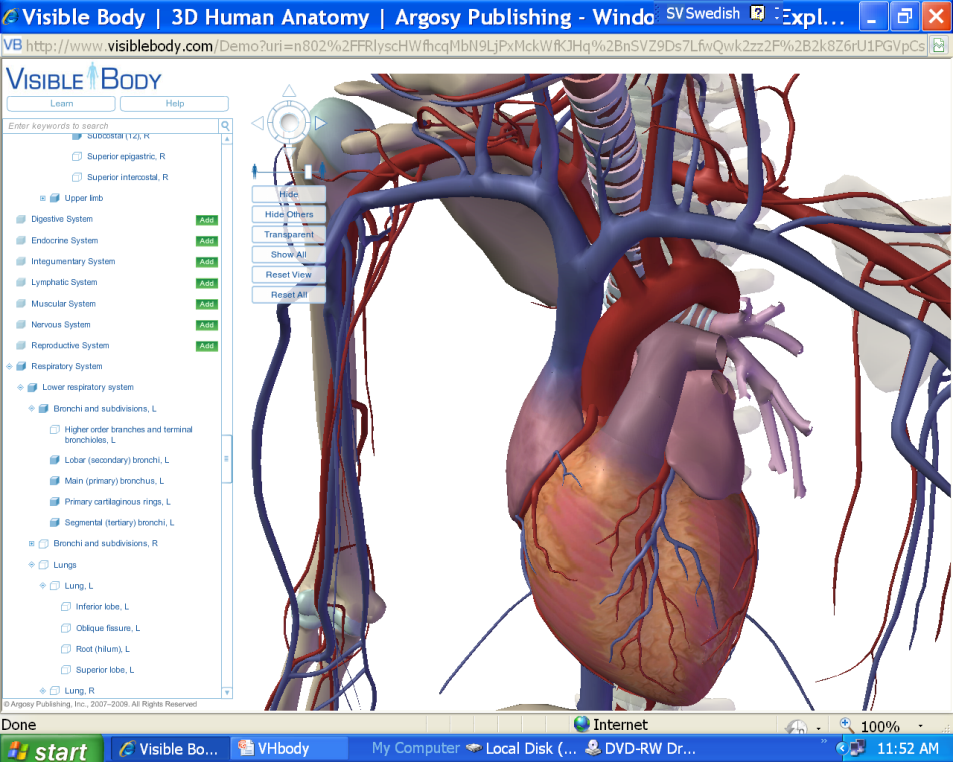 Brachial artery & vein
Left bronchus
Pulmonary artery
[Speaker Notes: Anterior view of heart vessels
1st major distribution to heart it self, head and neck and to upper limbs
Then aorta descends and enters abdominal cavity]
Circulation in head & neck
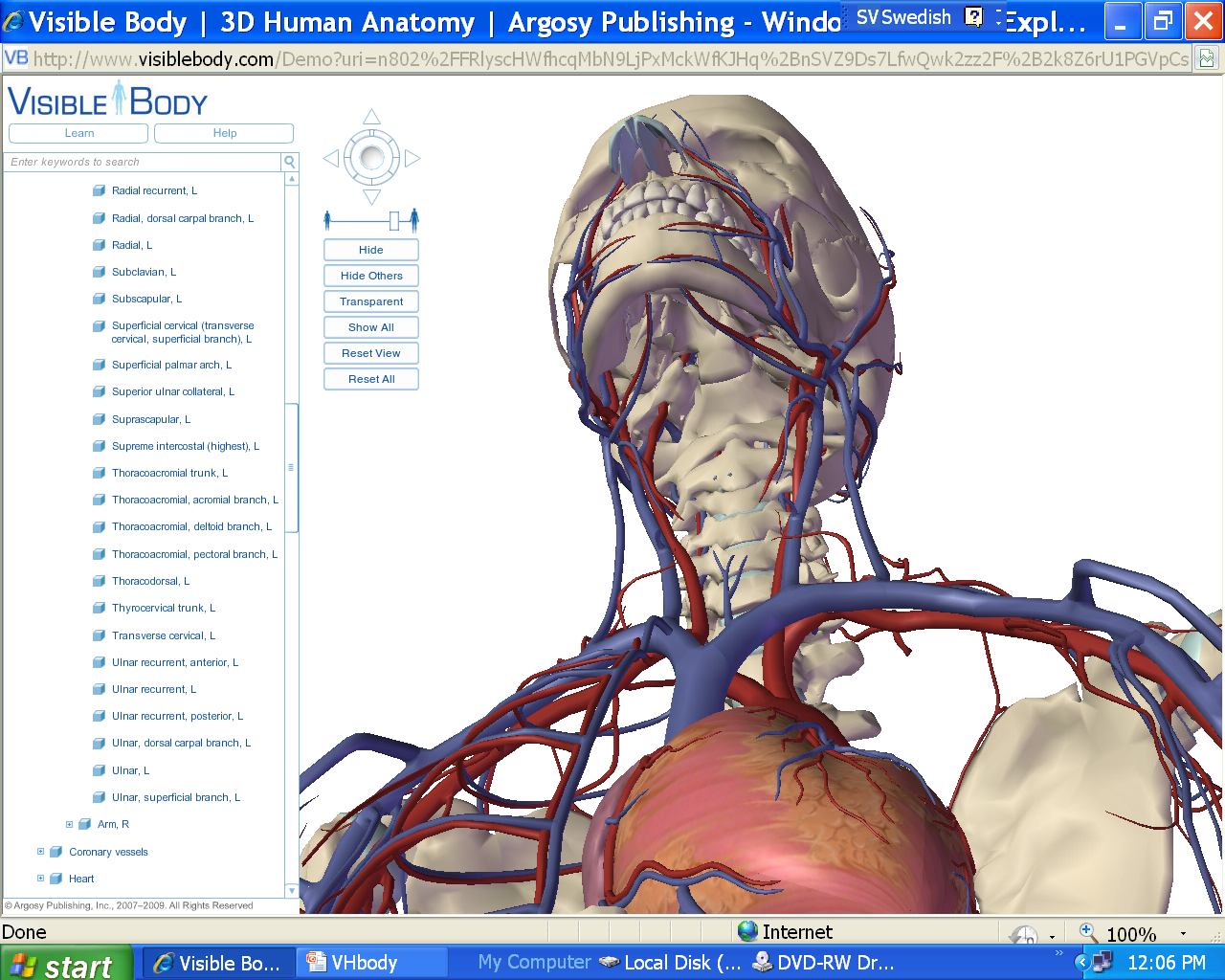 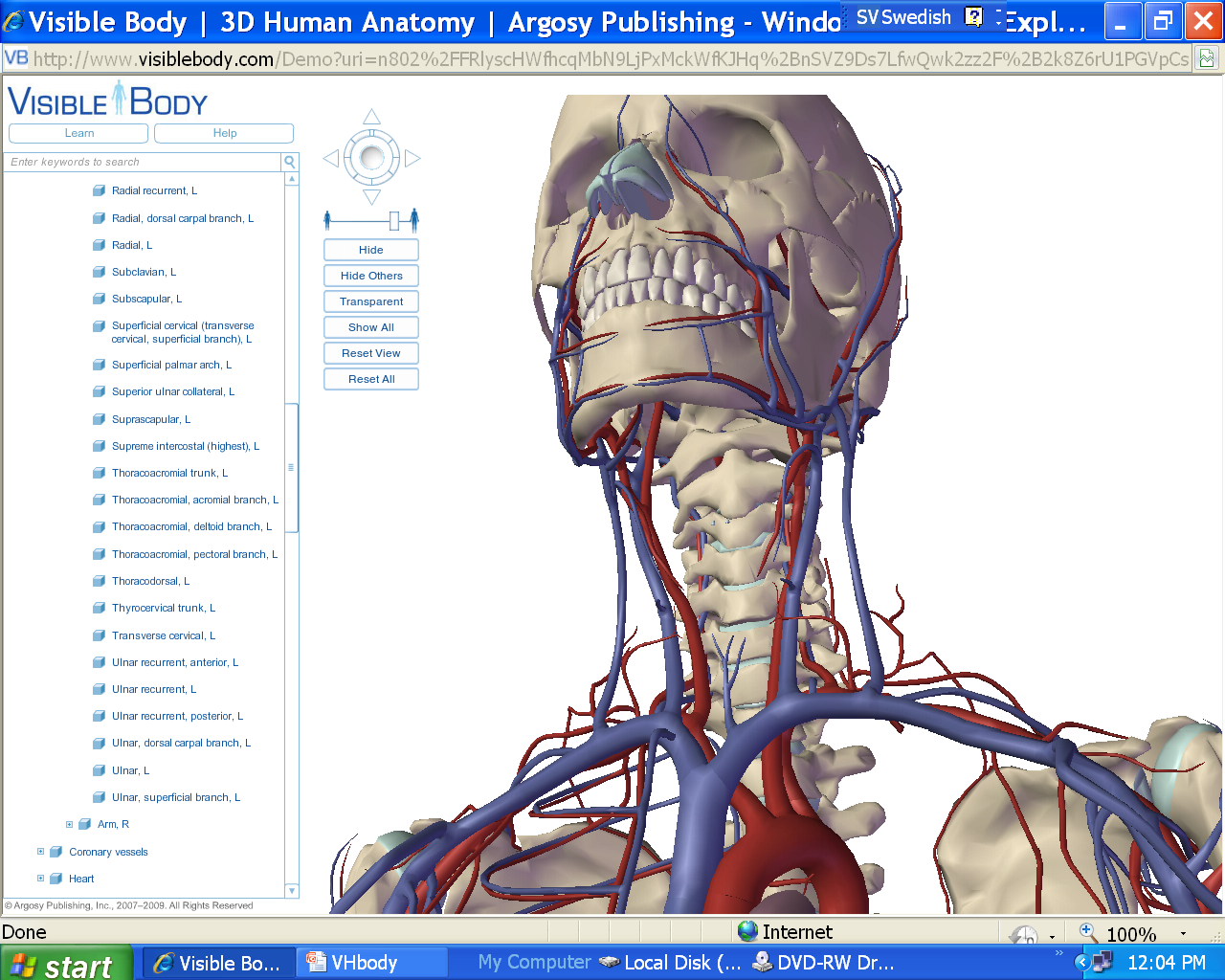 External & internal carotid arteries
Common carotid arteries
Arch of aorta
[Speaker Notes: Carotid system
Vertebral system taking a different route]
Circulation in abdomen, 
upper and lower limbs
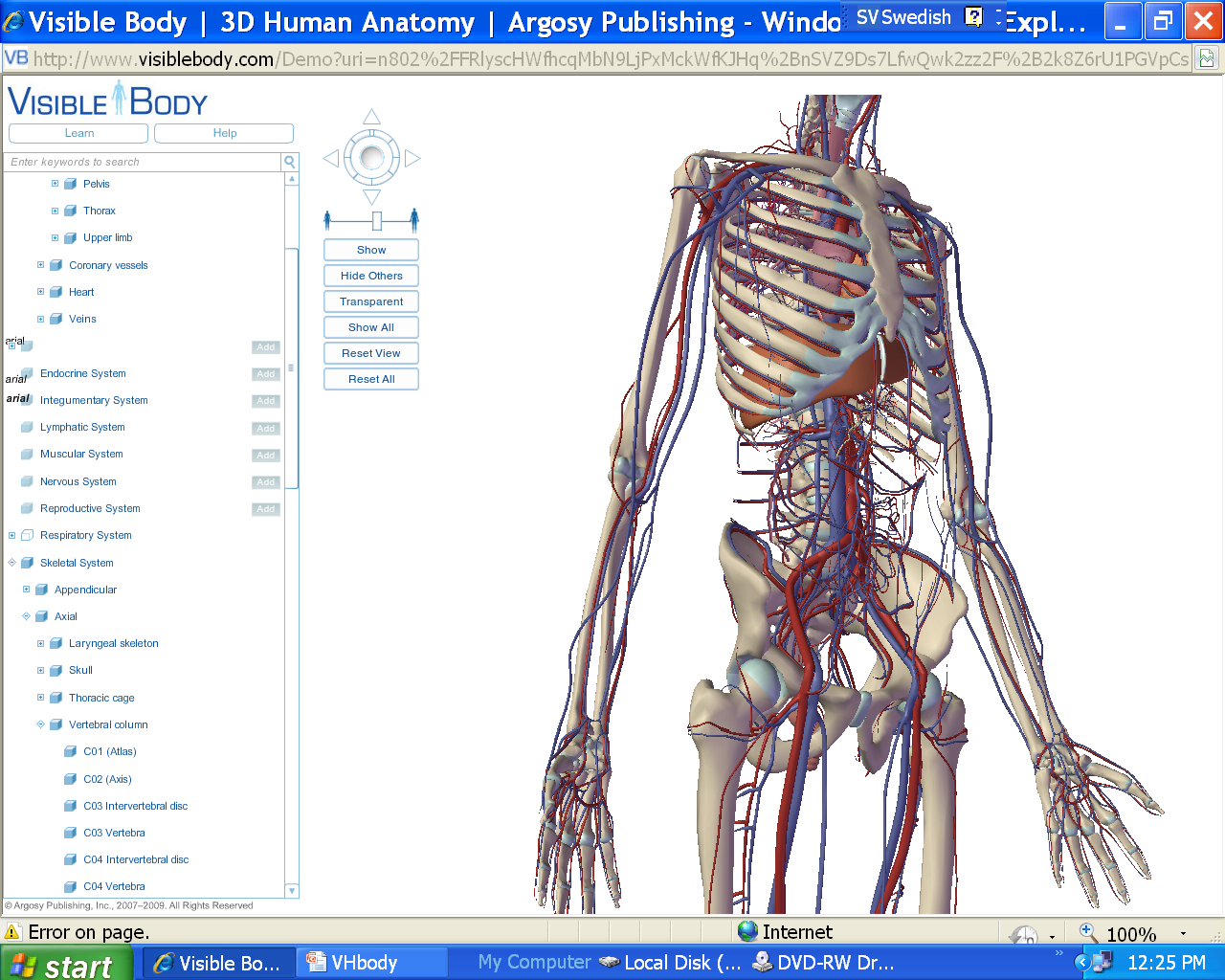 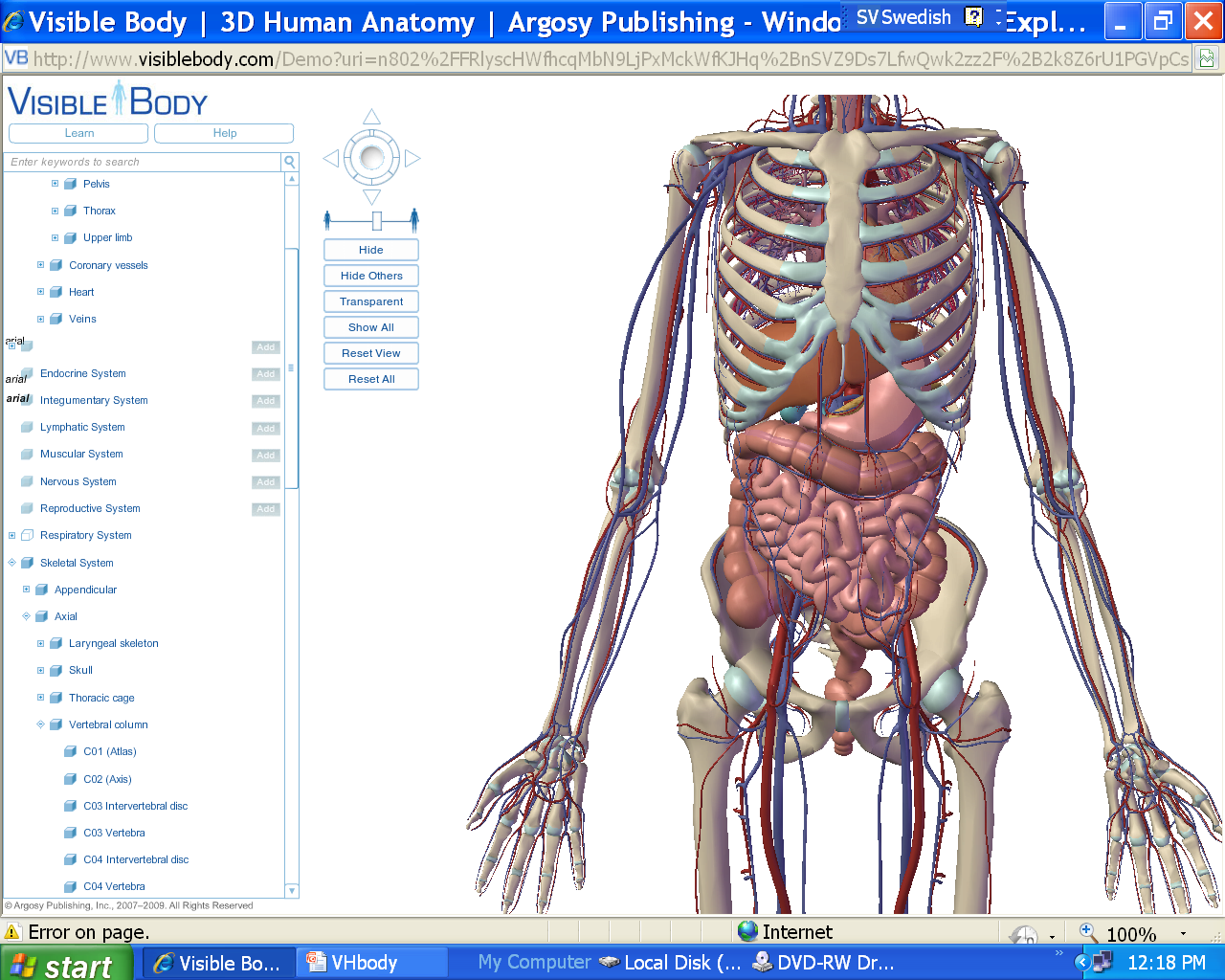 Abdominal 
aorta
Radial & ulnar 
arteries
Common iliac
 artery
External  &
 internal iliac
 arteries
Femoral artery
[Speaker Notes: Distribution in abdomen>
Upper gut /celiac trunk
Middle and lower parts by messentric vessels
Lower end of aorta give rise to common iliac arteries and enters the pelvic cavity
Then supplies pelvis and perineal region internal illiac arteries]
Branching patterns of arterial tree
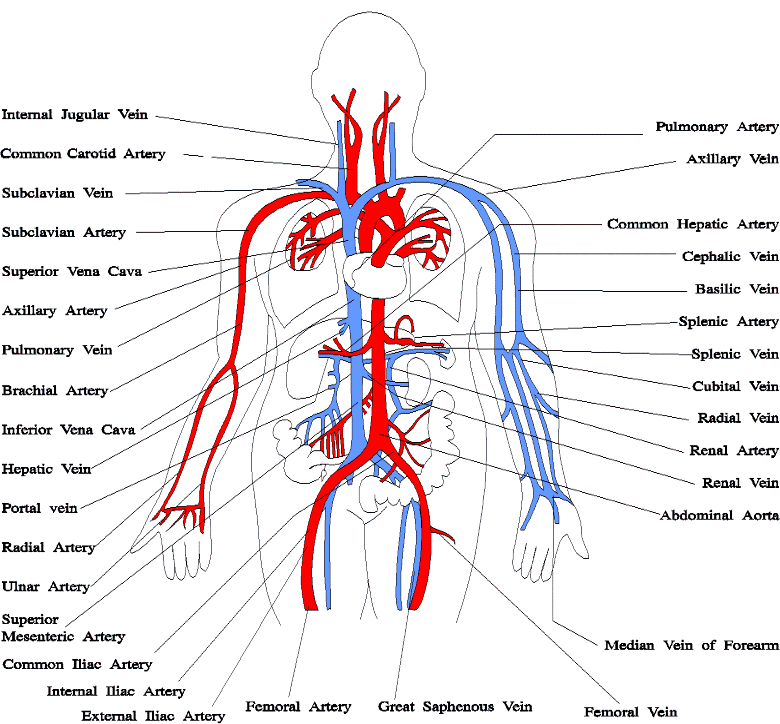 Terminal branches





Co-lateral branches
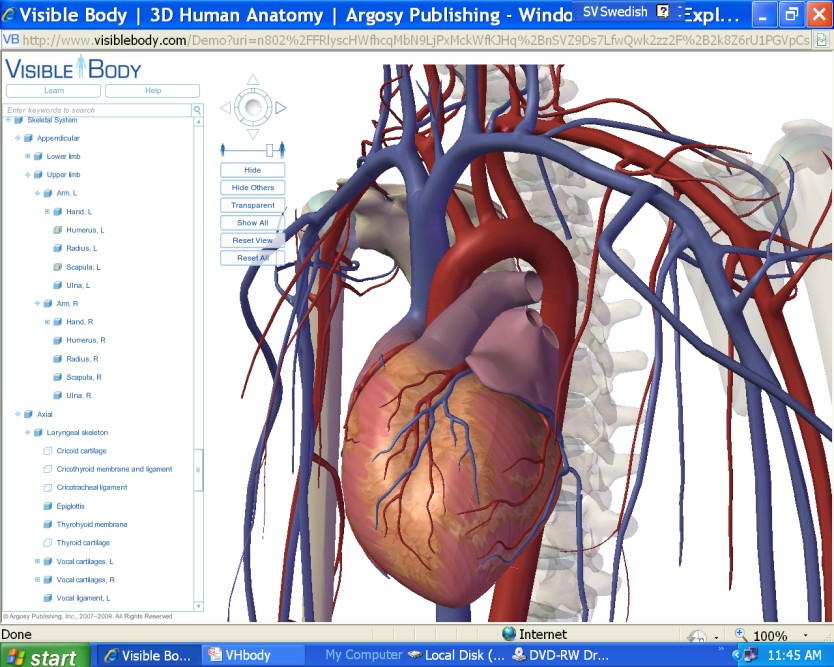 Anastomosis of arteries
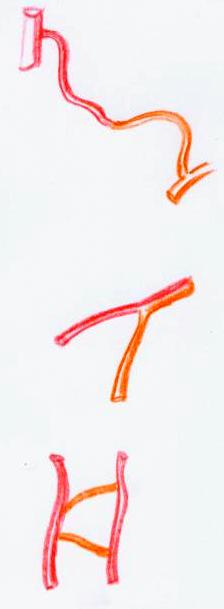 End-to-end anastomosis
Vaginal artery-ovarian artery
Left gastro epiploic arteries
Ulnar artery and superficial palmar branch of radial artery


Anastomosis by convergence
	Vertebral arteries forming basilar artery


Transversal anastomosis
Between anterior cerebral arteries
Between radial and ulnar at wrist
Between posterior tibial and peroneal arteries
Venous system
Superficial veins
Venae comitantes
Deep veins
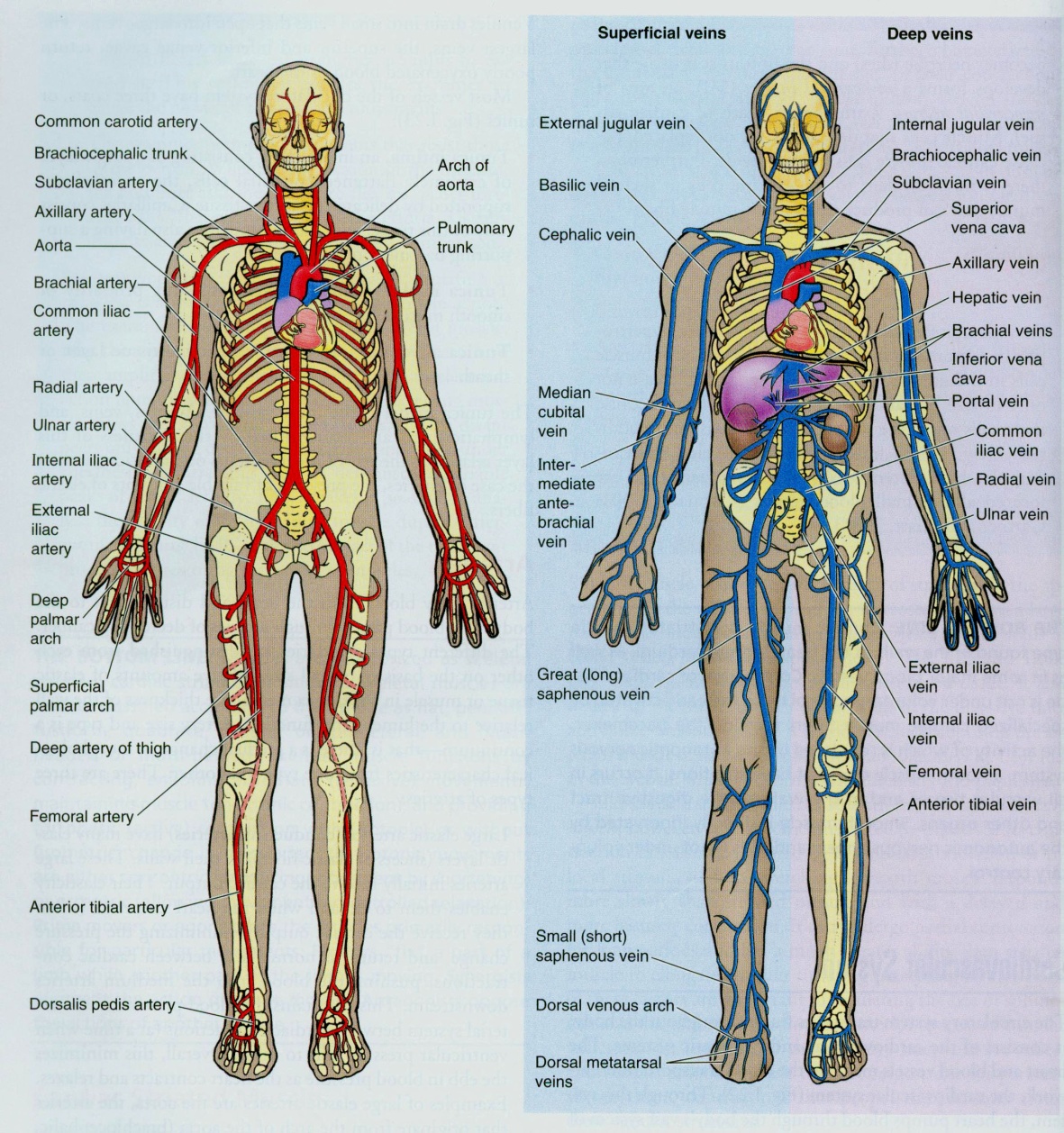 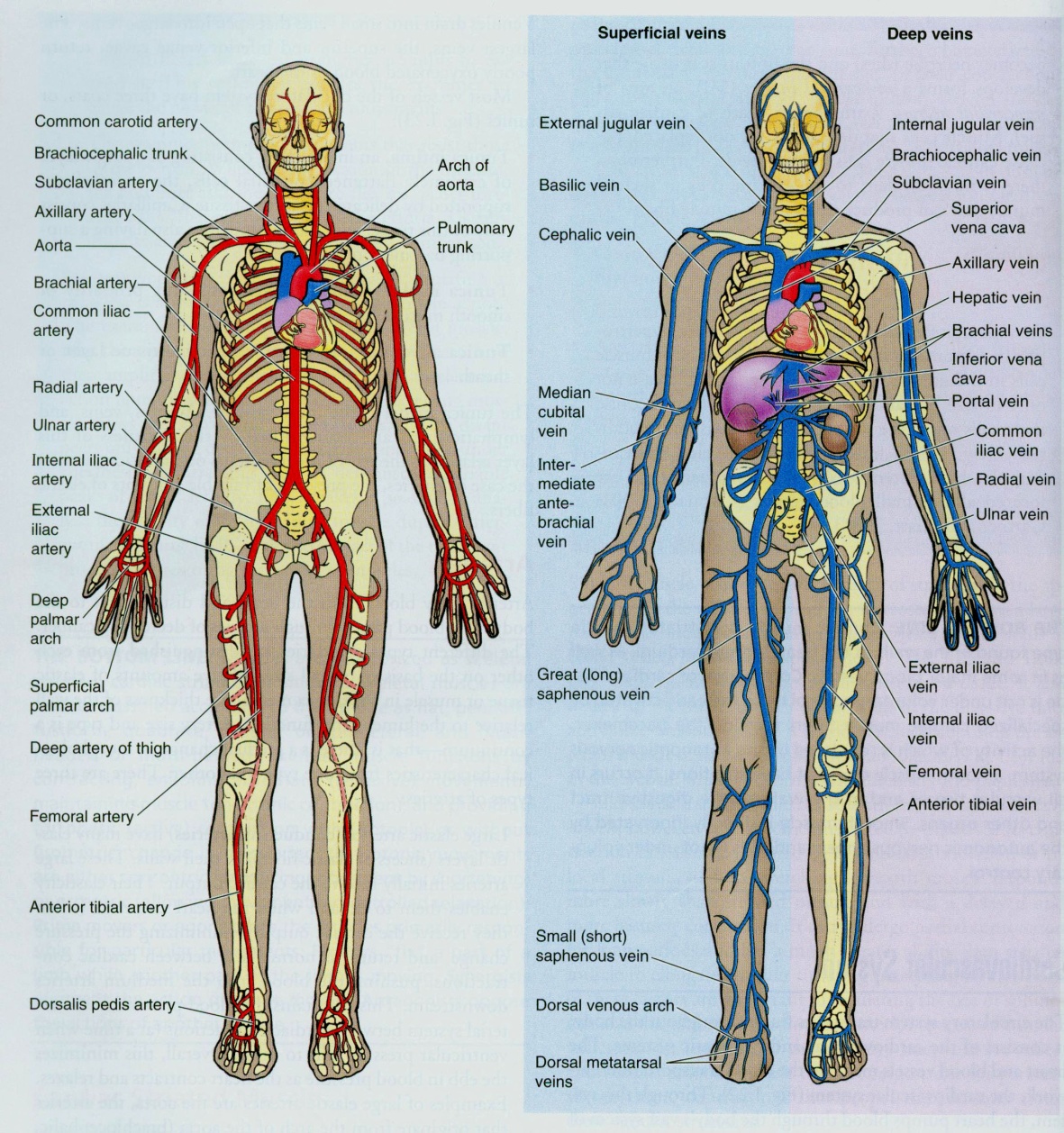 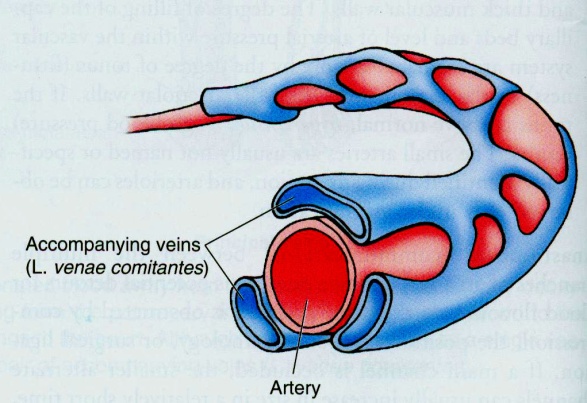 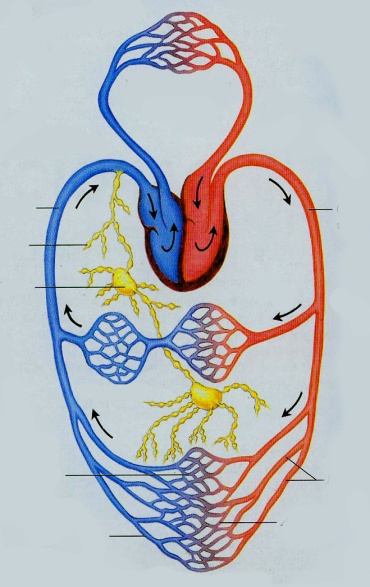 Valves & Venous drainage
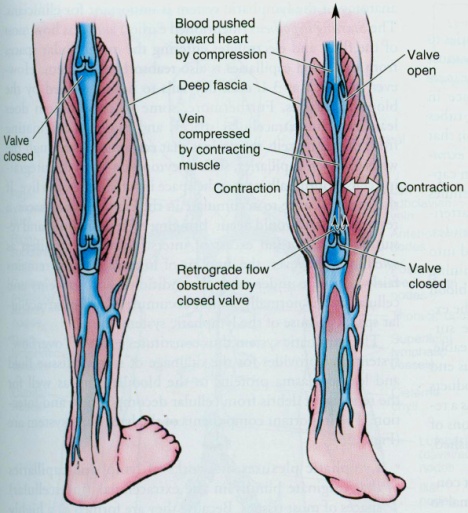 Venous system: problems
Failed superficial veins:  ’’Varicosities’’
Obstructed deep veins: 
 ’’Deep  vein thrombosis (DVT)’’
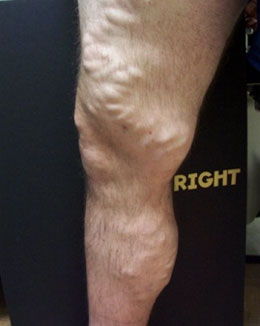 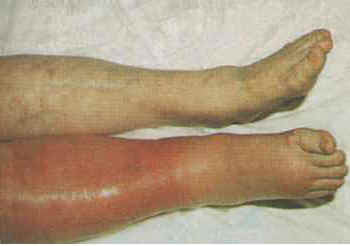 CVS Histology
General arrangement of cardio-vascular tissues (CARDIO VASCULAR TUBE)
Has  three-layered structure
Tunica externa / adventitia

Tunica media

Tunica intima
’’ Tunic = coat ’’
Vasa vasorum
(Vessels of vessels)
Nervi vasorum
(Nerves of vessels)
General arrangement of cardio-vascular tissues
Note the changes occurring in the wall of the structures
Heart
Arteries
Capillaries
Veins
[Speaker Notes: Muscular wall shows the greatest variation
Blood pressure of 120 in major arteries to 0 once returned to right atrium]
Structure for Function !
The heart is a (muscular) pump !
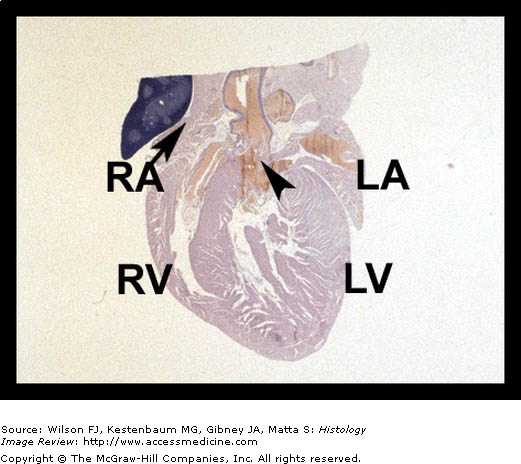 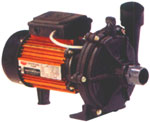 [Speaker Notes: Heart is a pump< theconcept
Special pump,probably the best pump that pump continuously from 3rd week of |IUL till death.]
Heart
Cardiac wall consists of  three layers:
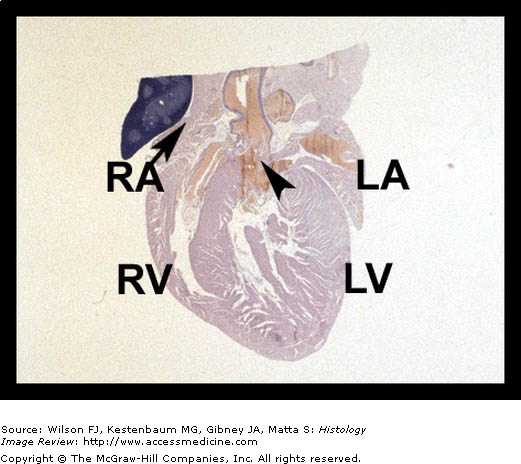 Endocardium (Tunica intima)

Myocardium (Tunica media)

Epicardium / viceral pericardium (Tunica adventitia)
Heart
Endocardium
Endothelium (single layer of flattened epithelial cells)
Sub-endothelial  connective  tissue
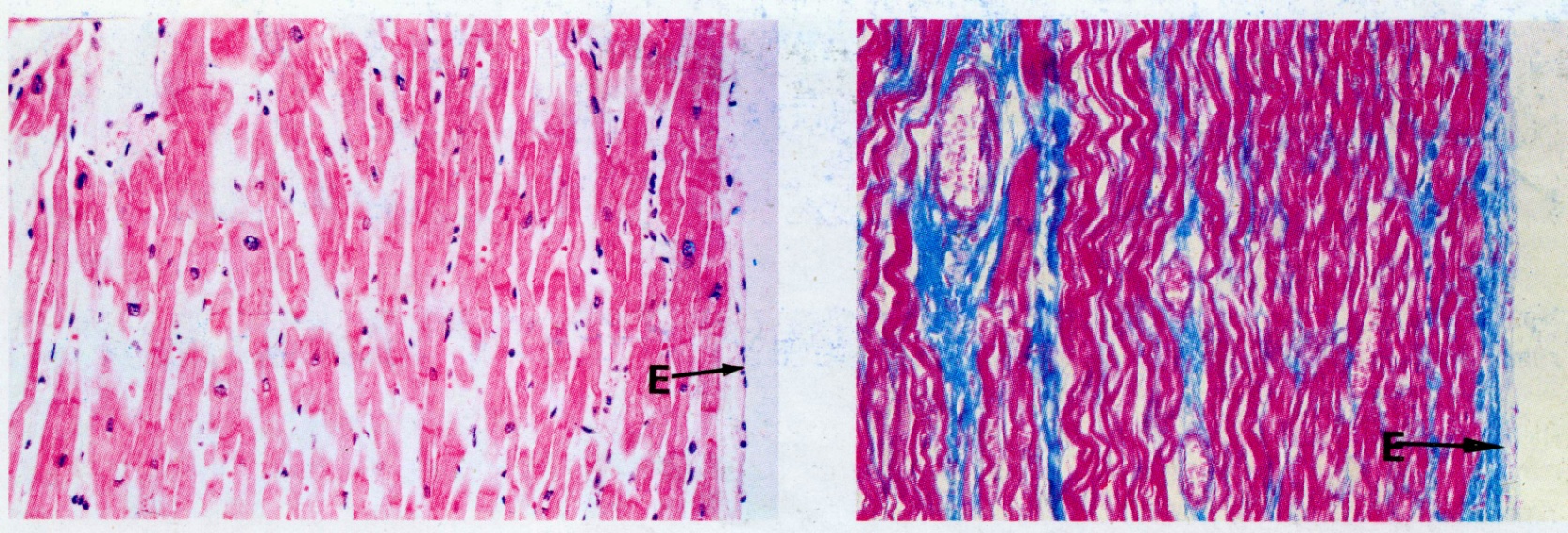 Tunica intima
Heart
Myocardium
Consists of cardiac muscle fibers (Cardiocytes) arranged in a network          ’’ Syncytium’’

Cardiocytes have  central nucleus and are connected by junctional complexes ’’intercalated discs’’

Mitochondria and sarcoplasmic reticulum are abundant in cytoplasm

Muscle contractions are Strong , continuous and inherent
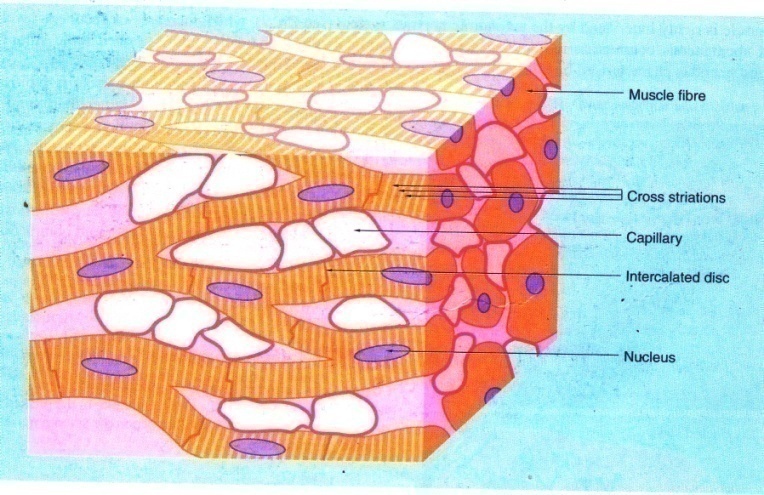 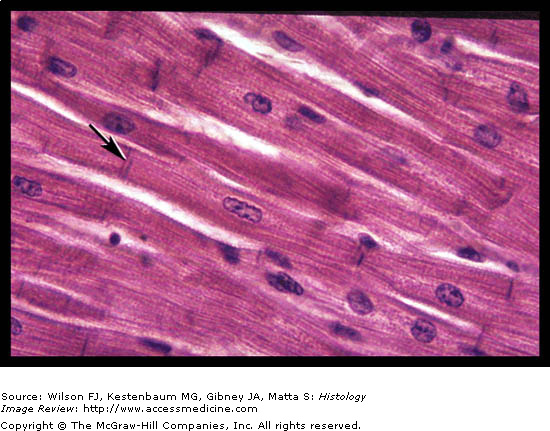 [Speaker Notes: Recall foundation module
Connected by intercalated disc]
Heart
Cardiocyte-Ultra structure
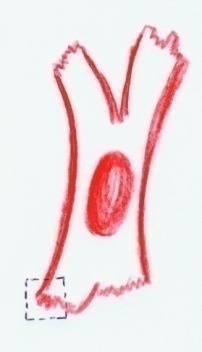 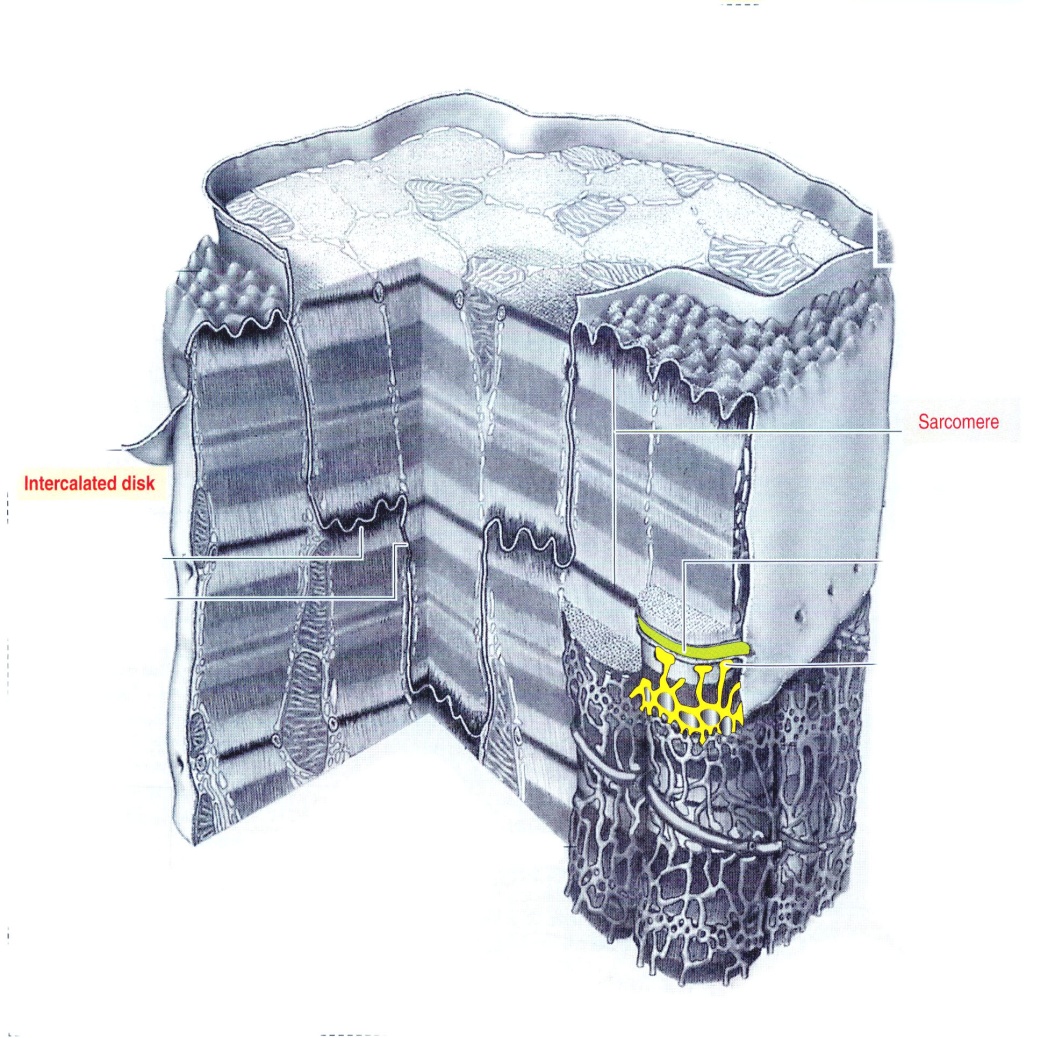 Striations
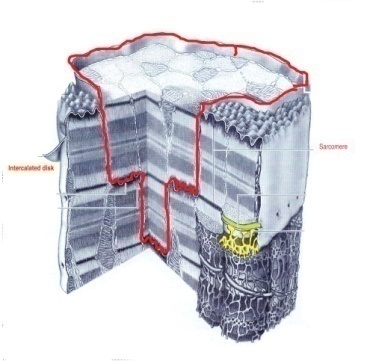 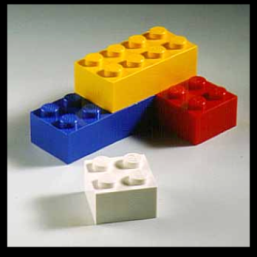 Longitudinal junctional complexes
(GAP junctions)
Transverse junctional complexes 
(Intercalated discs)
Heart
Epicardium
Consists of flattened epithelium (Mesothelium) that secretes serous fluid into pericardial space

Epithelium is supported by Sub-endothelial  connective  tissues

Contains  coronary  vasculature
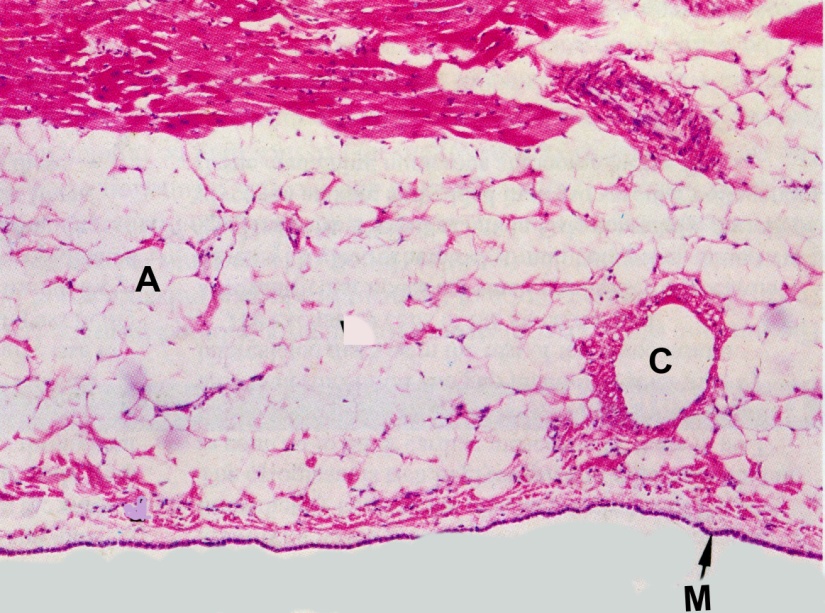 Arterial tree
Arteries conduct and distribute blood to periphery
Heart
Arteries
Capillaries
Veins
Structural adaptation for Function !
High pressure tubal system for conduction of blood to periphery
Exchange system
Low pressure tubal system for drainage of blood
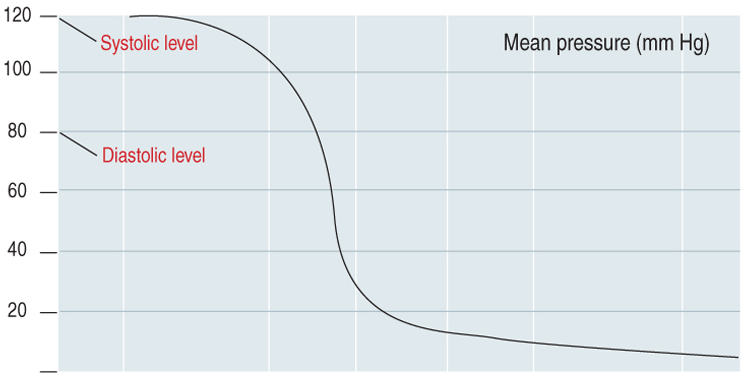 Blood pressure
 





Vascular anatomy
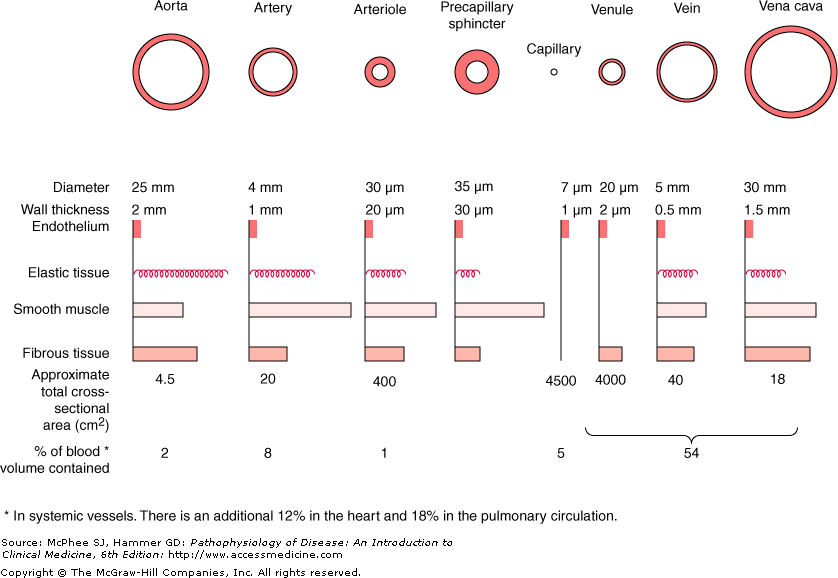 [Speaker Notes: Why elastic tissues are more in EAs
So for muscular arteries]
Arterial tree
Conform to the three-layered tissue arrangement

Main types of vessels in arterial system
Large elastic arteries
	(Aorta , Brachiocephalic, common carotid,  subclavian & common iliac arteries)

Medium-sized muscular arteries
	(Intercostal,  axillary, radial arteries)

Arterioles
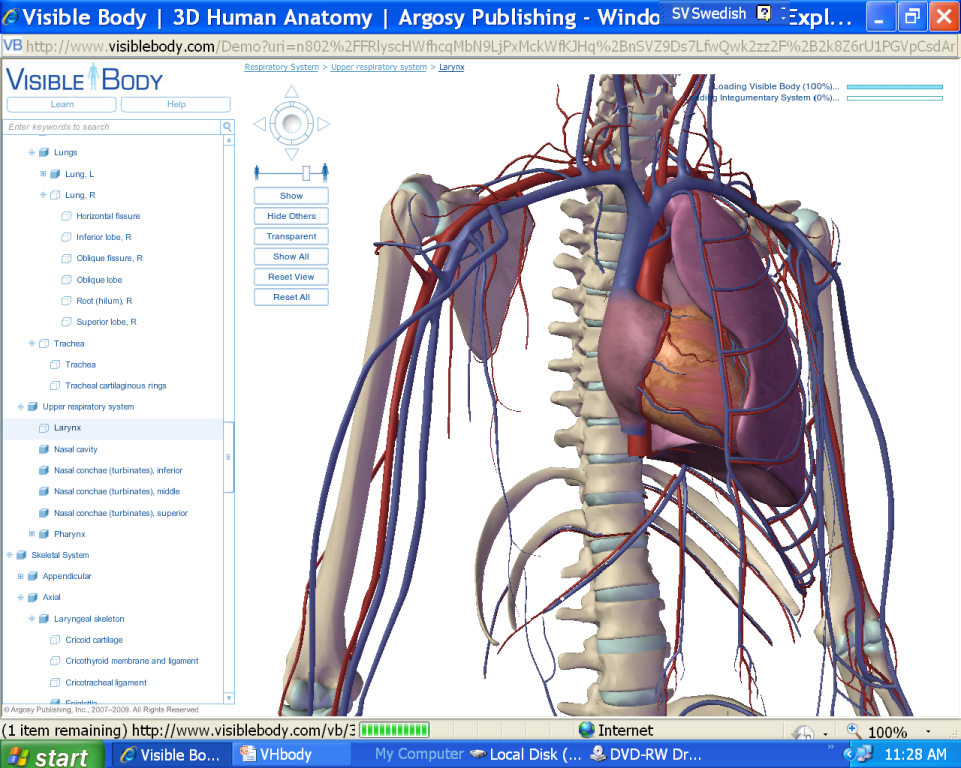 Arterial tree
Elastic arteries
Tunica media contains  large amounts of  fenestrated sheaths  of elastin and lesser amounts of collagen and smooth muscle cells

Tunica adventitia contains collagen tissues
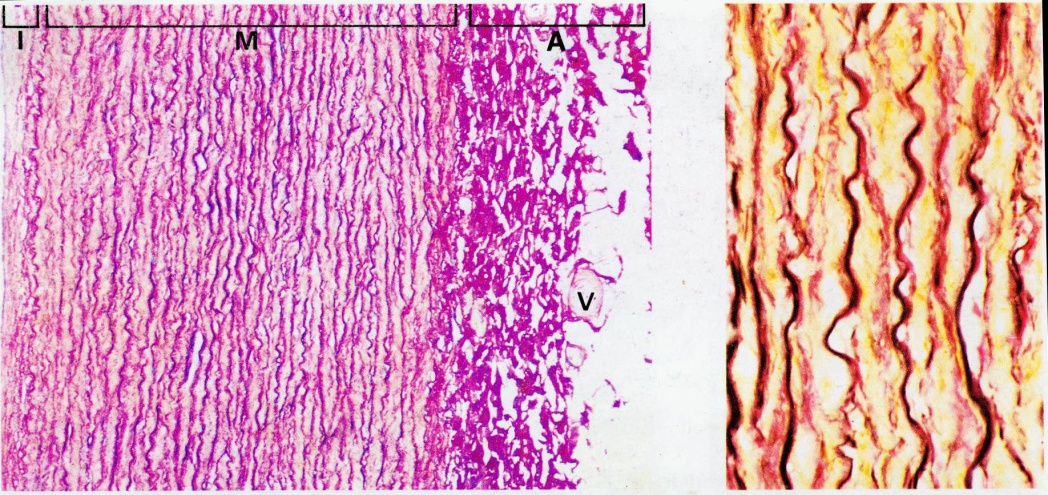 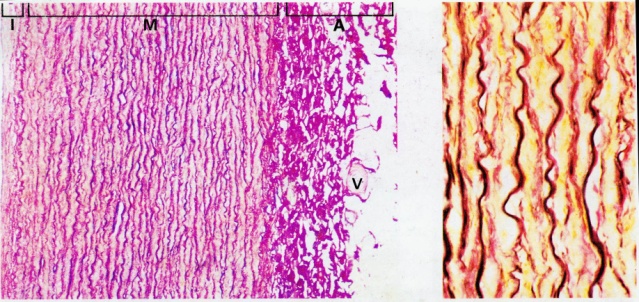 Arterial tree
Muscular arteries
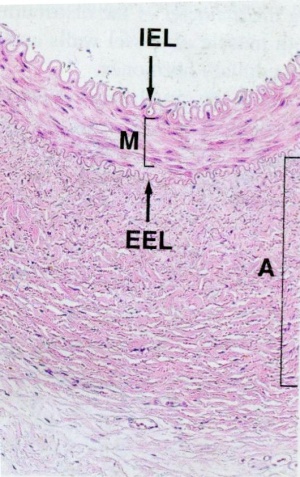 Tunica intima has three layers:
Endothelium
Sub endothelial connective tissues
Internal elastic lamina (sheath of elastin)

Tunica media has thick layer of smooth muscle cells
Larger vessels have external elastic lamina
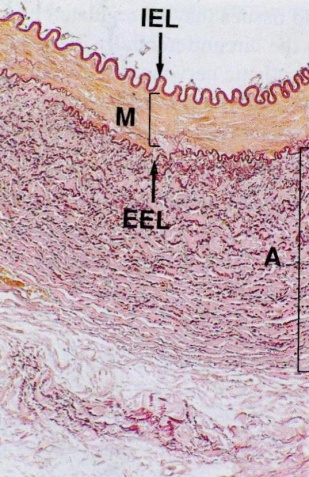 Arterial tree
Arterioles
Arterioles  are final branches of arterial system  that regulate blood flow to capillary bed

Tunica media has  concentric layers of  smooth muscles

Innervated by sympathetic nerves and control the vascular tone
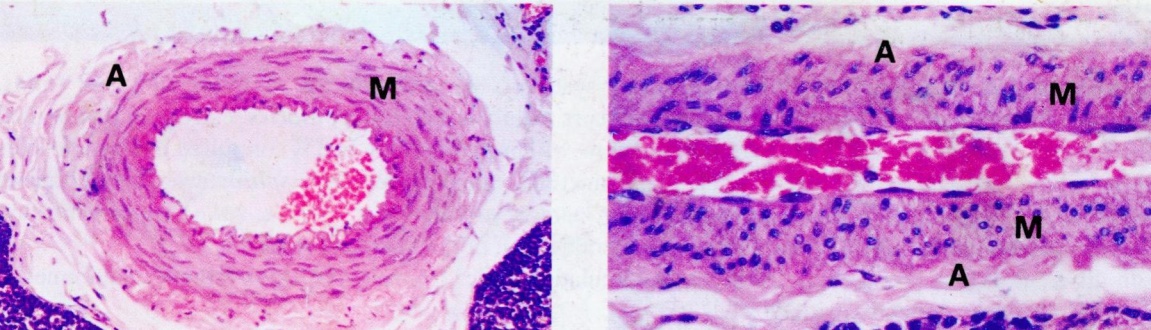 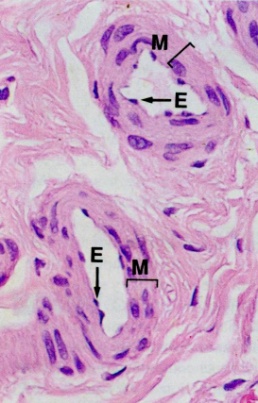 Arterial tree
Arterioles and micro circulation
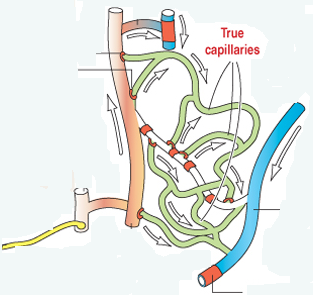 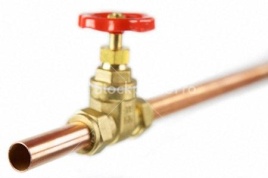 Arteriloes
Pre-capillary spincters
Venule
Sympathetic nerve
[Speaker Notes: Circulation when regulated due to functional demand blood either goes through capillary bed or through shunts]
Capillaries: the exchange compartment
Continuation of endothelium
No smooth muscle and adventitial layers
Occasion pericytes are found
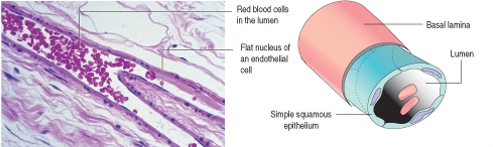 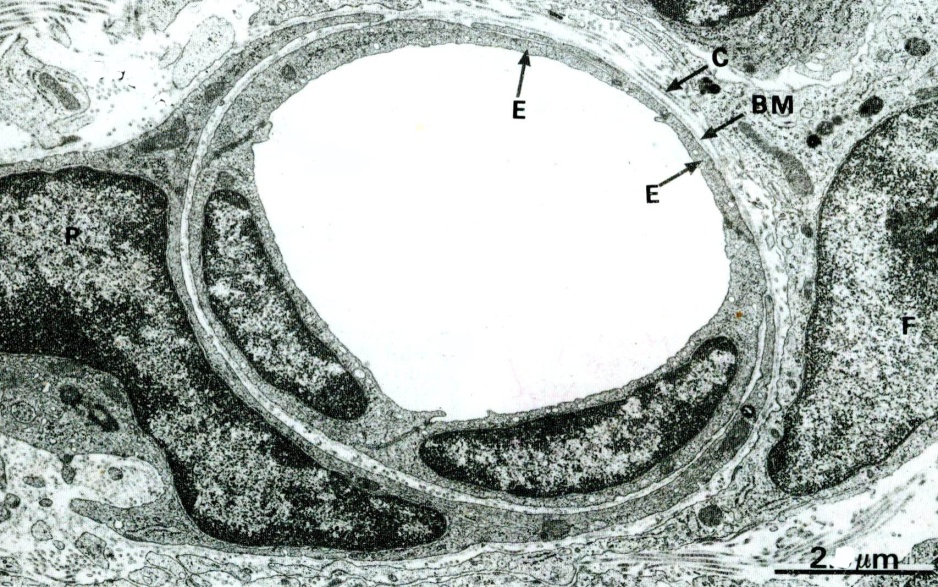 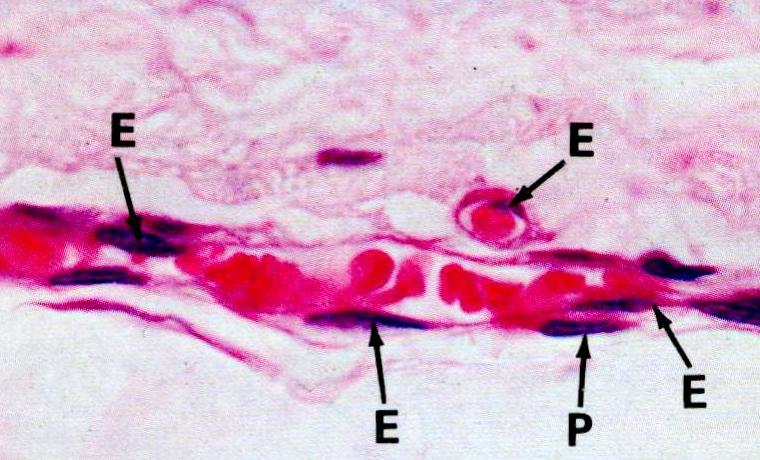 Capillaries: different types
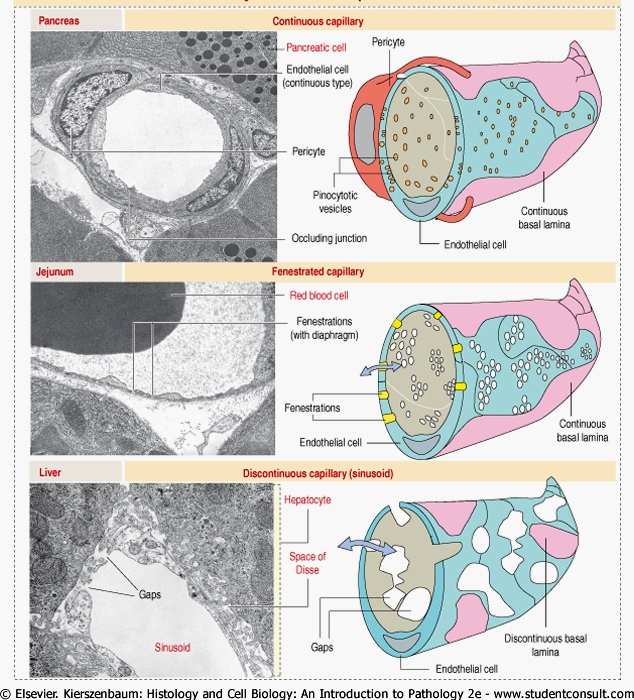 Continuous 



Fenestrated



Discontinuous
Q: List the sites where different capillary types are found
Venous system
Veins & venules
Capillaries
Venules (Post capillary, Muscular & Collecting venules)
Veins
Has relatively Large lumen & thinner wall 
 Elastic and muscular components are much less prominent compared to   arteries
Acts as reservoirs of blood; Capacitance vessels
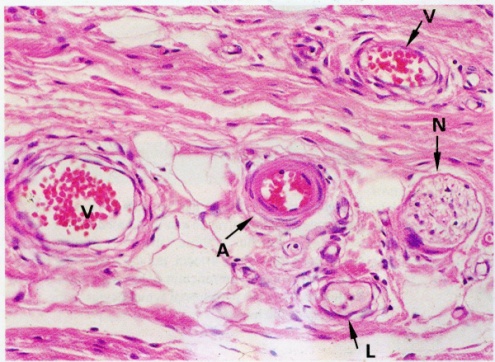 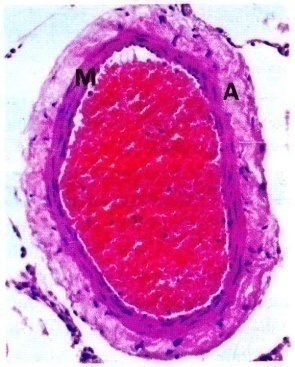 Lymph vascular system
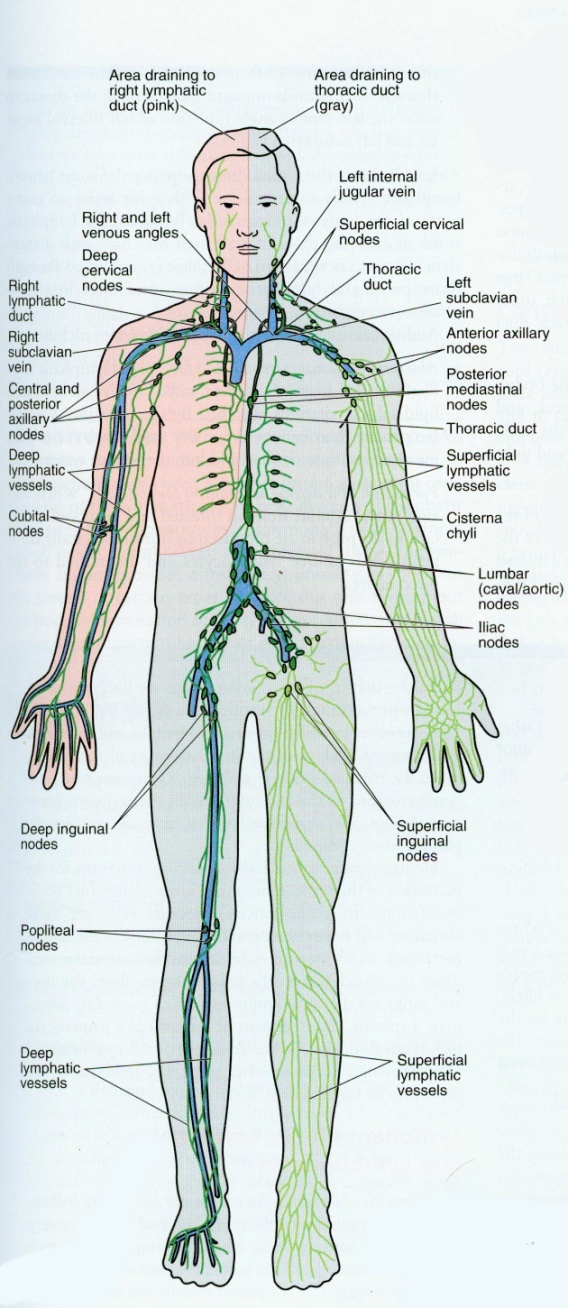 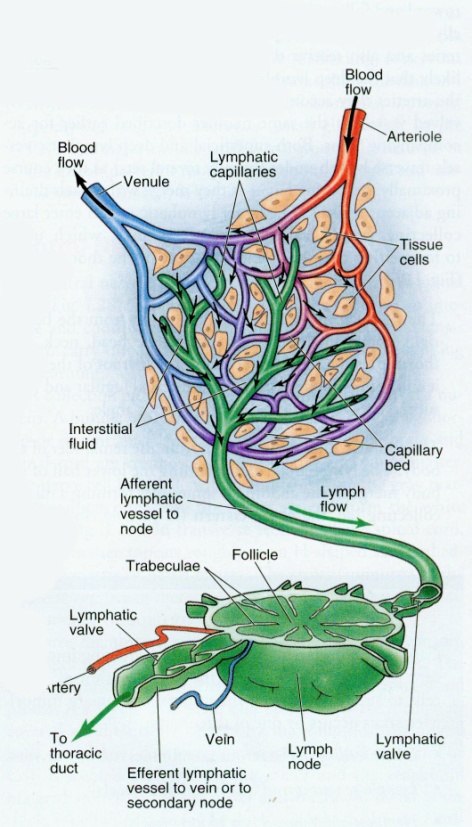 Reuptake excess tissue fluid that accumulates in ECS

  Similar to venous system
Things that are good to read (know) !
Formation of Edema
Thickening of arterial walls i.e. Arteriosclerosis & Atherosclerosis
Endothelium and inflammation
Endothelium and blood coagulation
Biology of vessel formation and tumors (tumor angiogenesis )
References
Wheaters functional histology
Histology and cellbiology  by Abraham L Kierszenbaum
Grays Anatomy
WWW.
The ENDThank you